Making the Cars
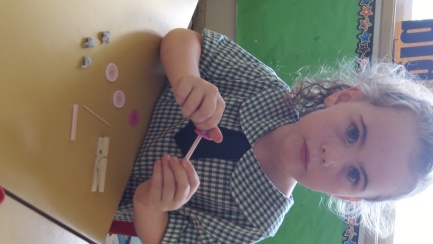 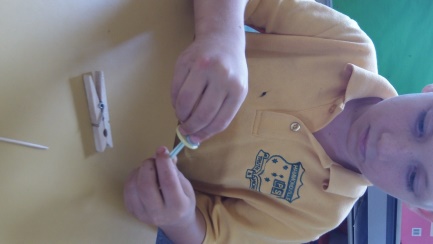 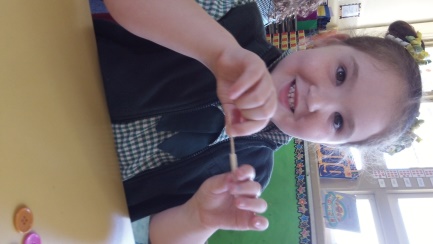 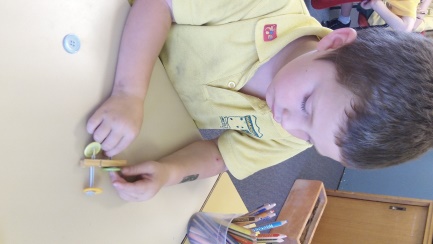 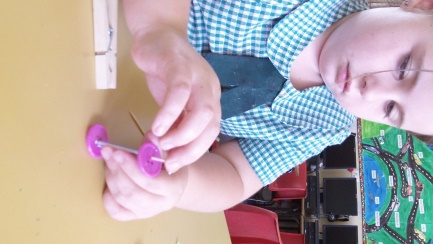 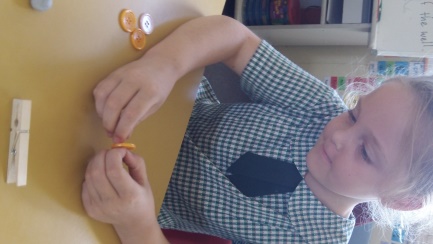 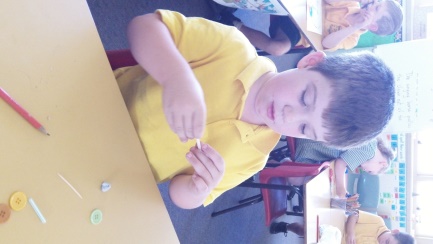 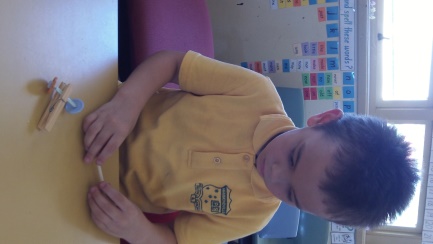 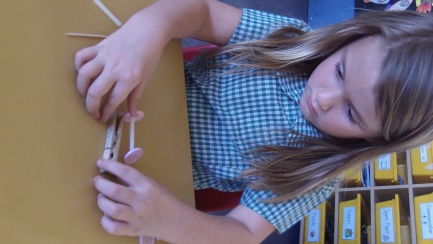 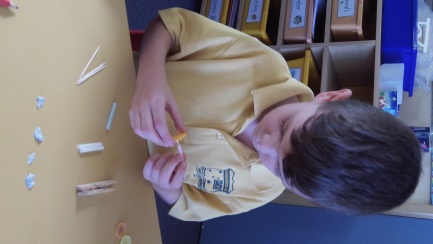 First we collected the materials. Then we followed the instructions to make the car.
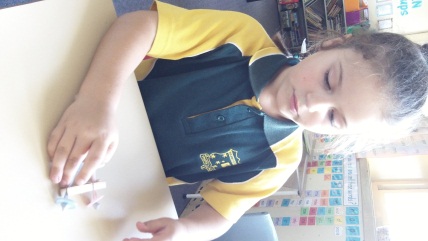 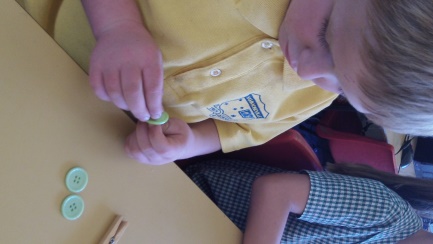 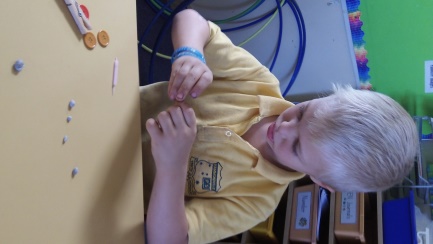 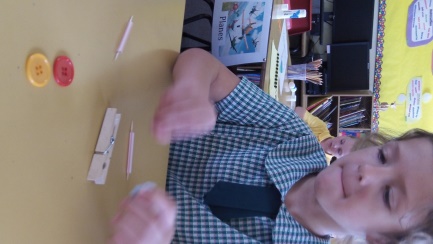 You can have a go to if you like.
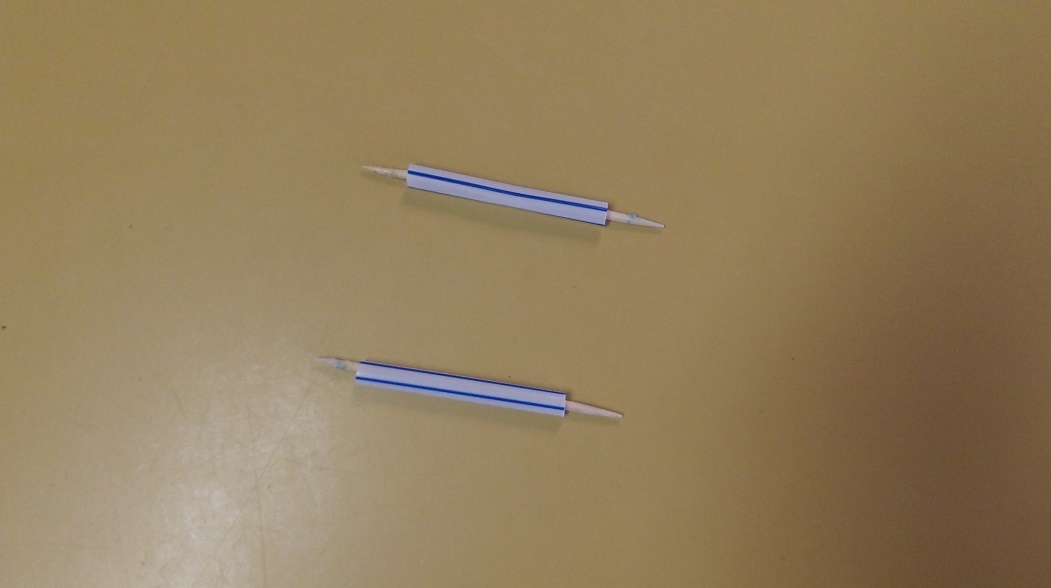 3.
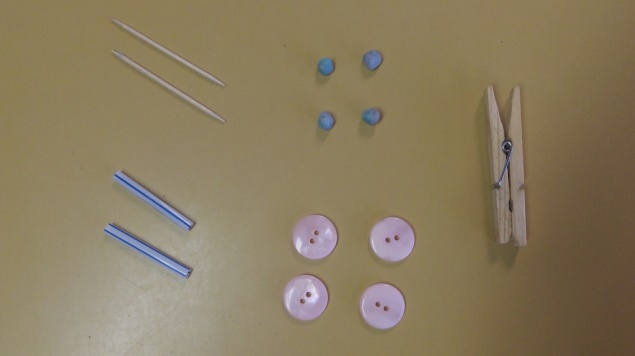 1.
2.
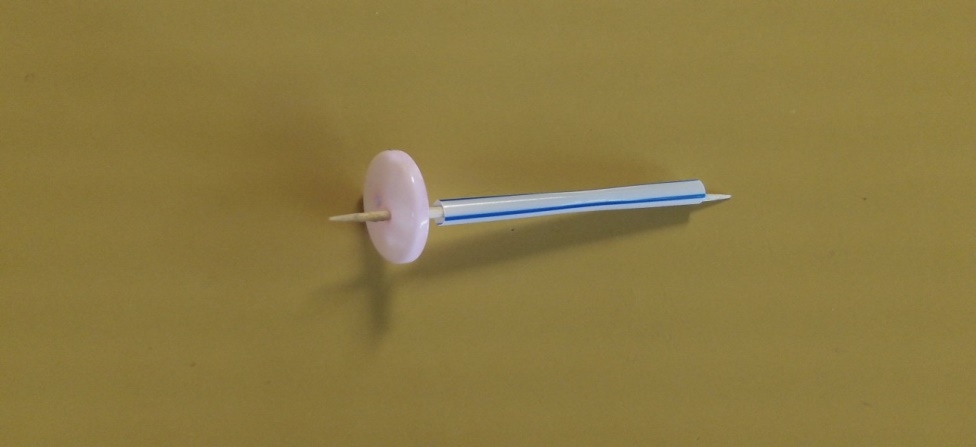 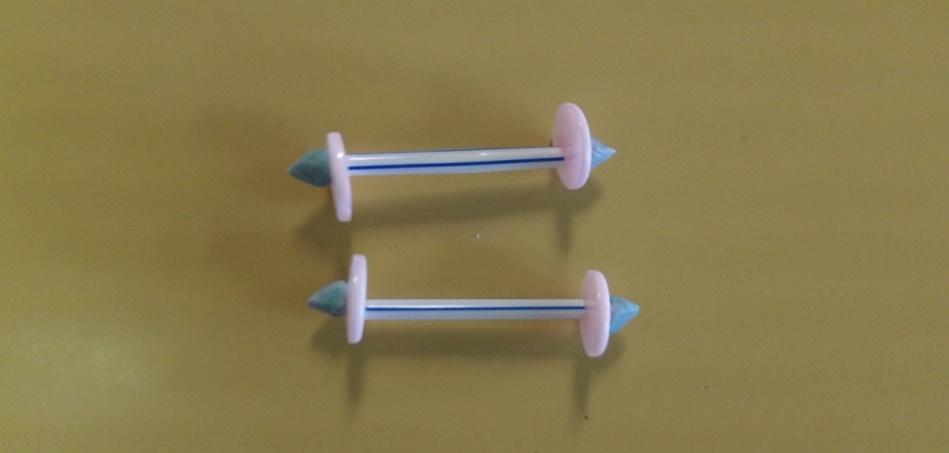 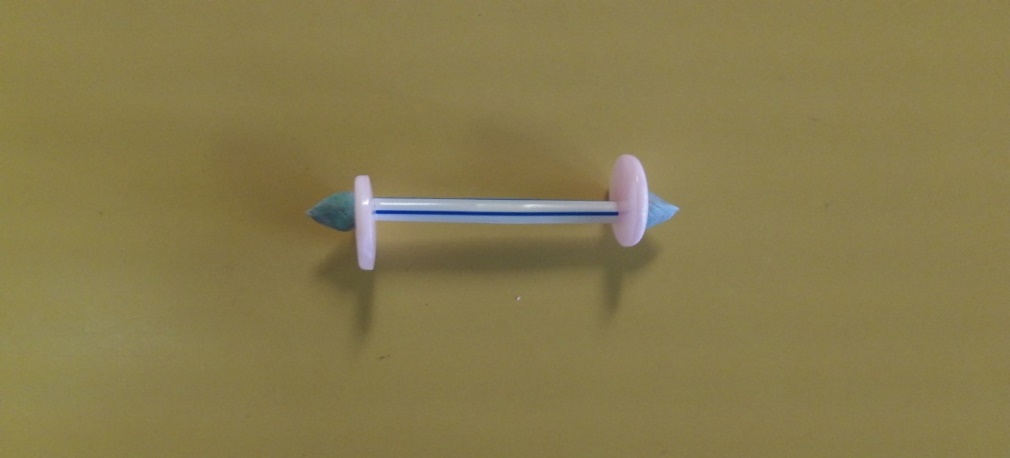 6.
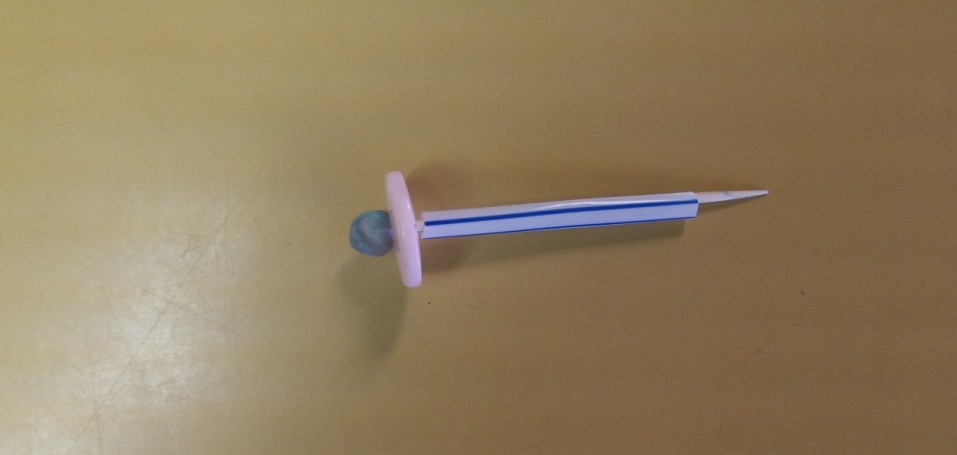 5.
4.
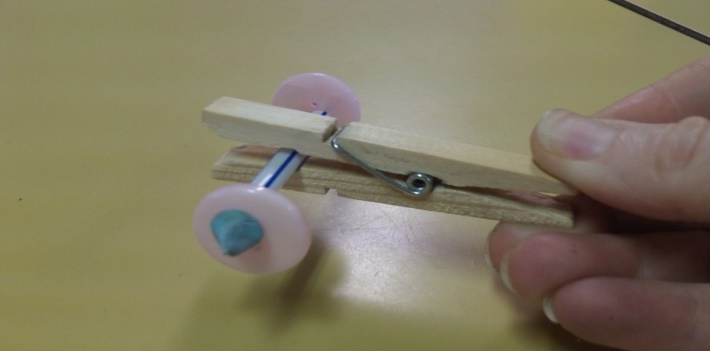 9.
7.
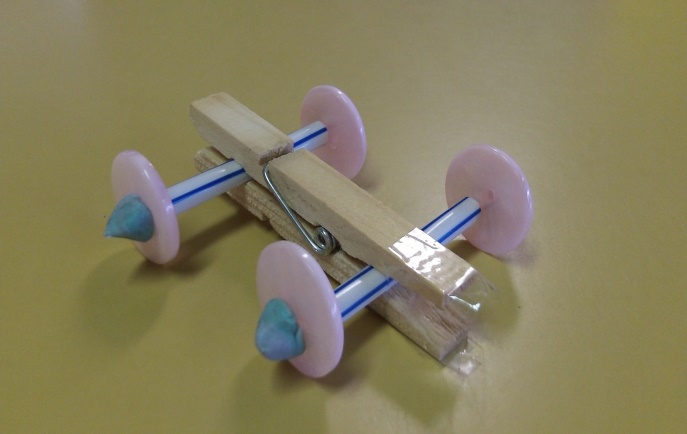 8.
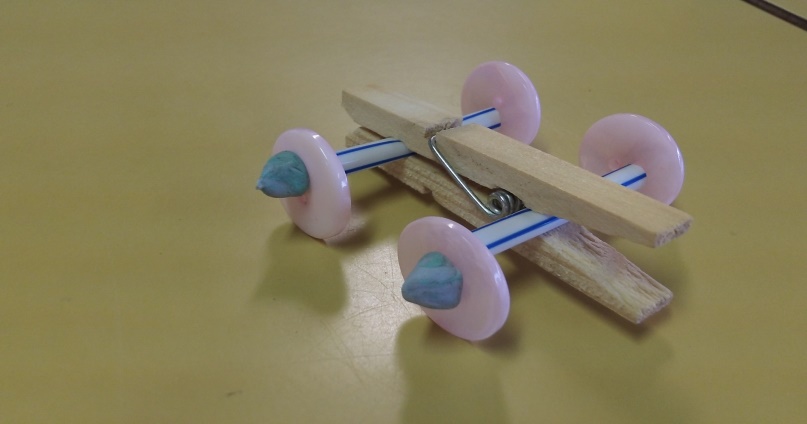 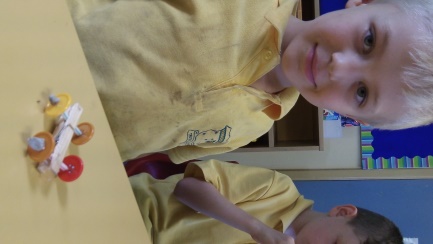 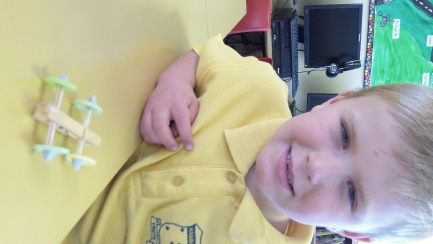 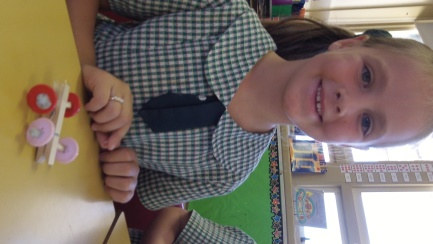 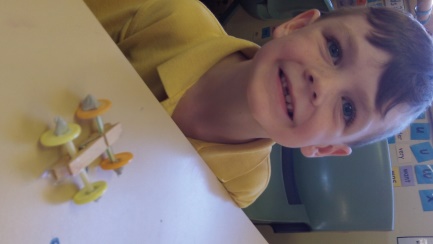 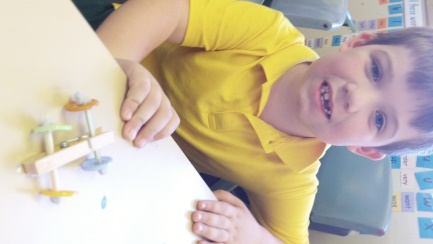 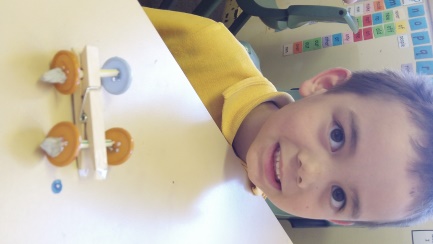 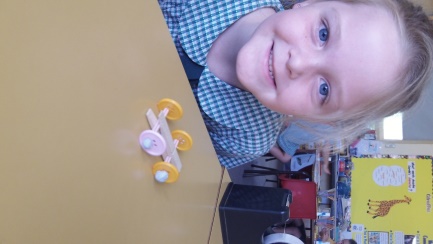 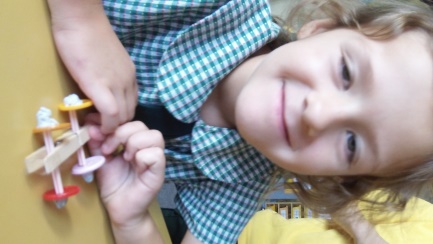 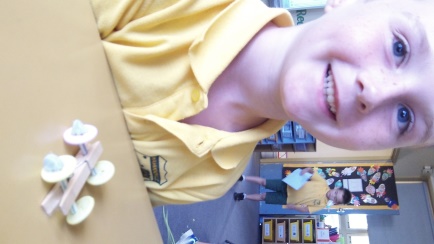 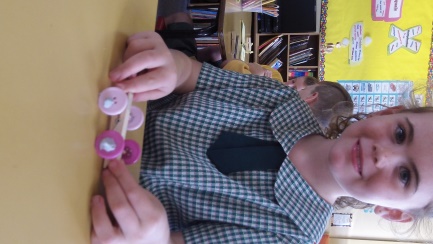 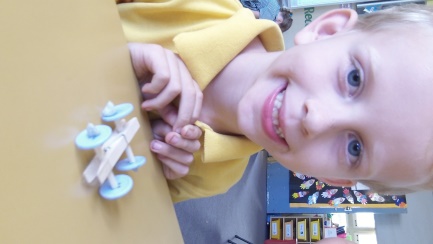 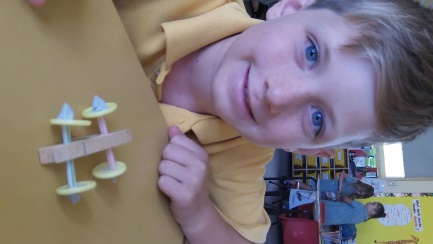 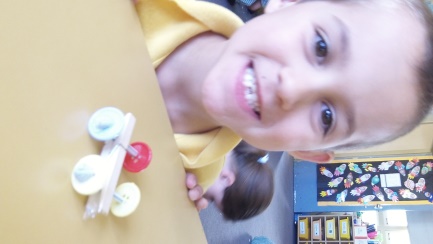 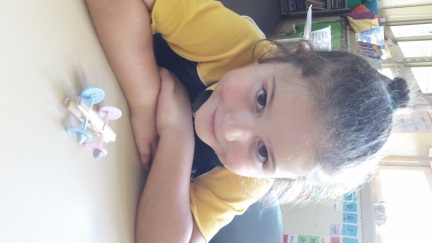 Next we have to race them!!! We are pretty proud of our cars.
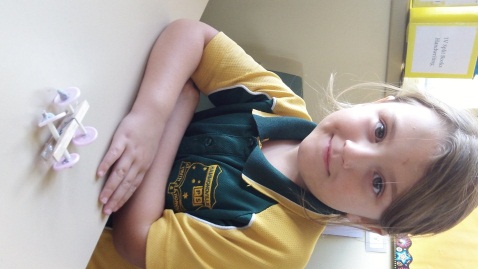 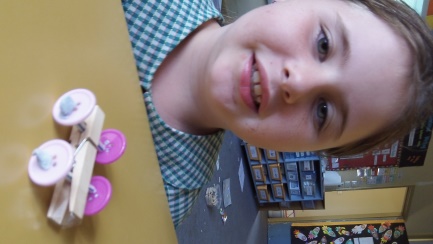 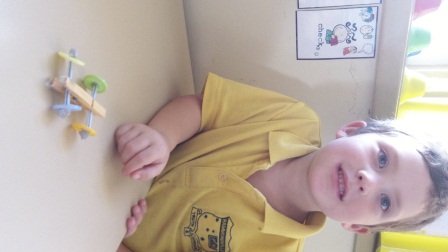 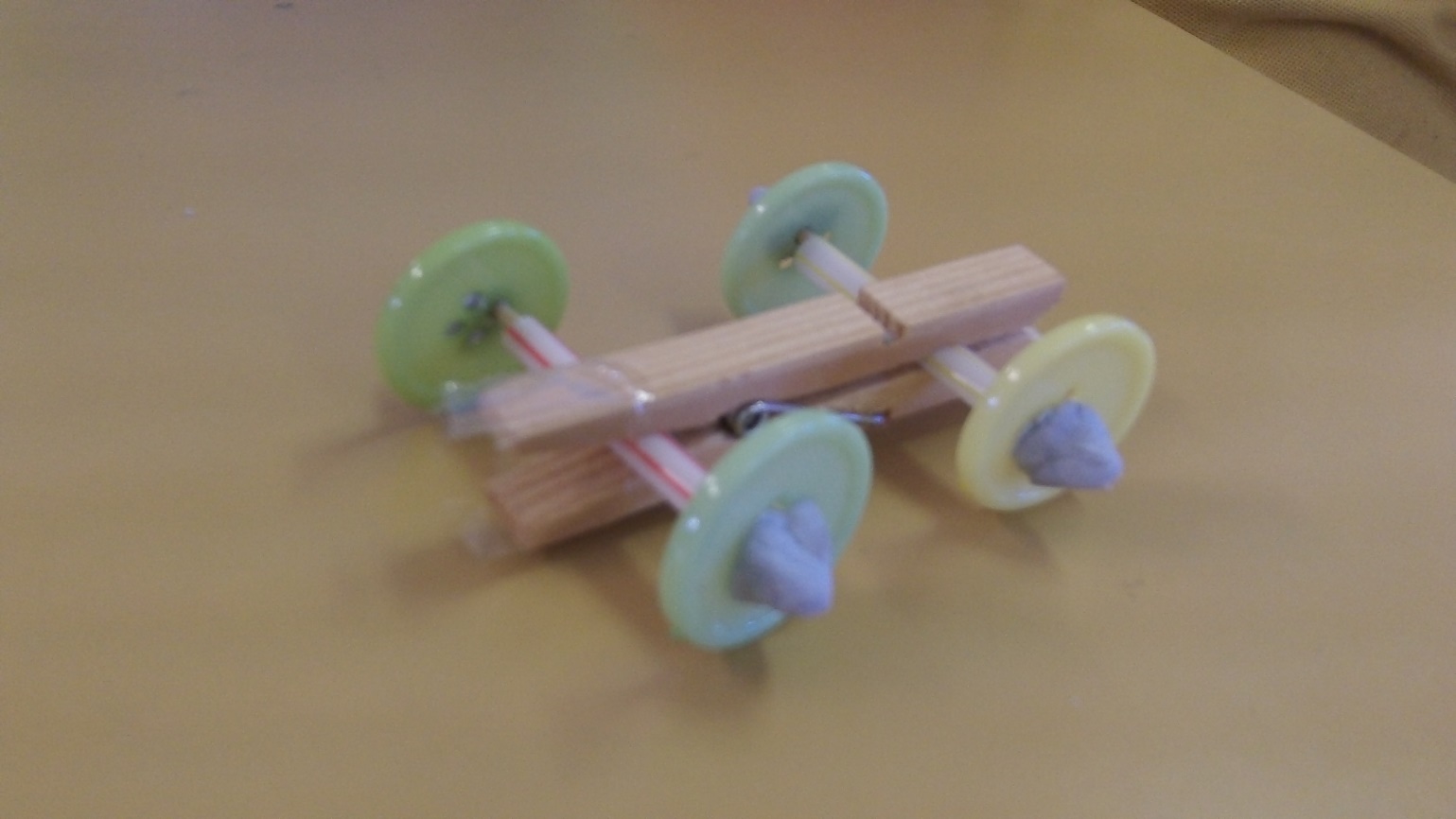 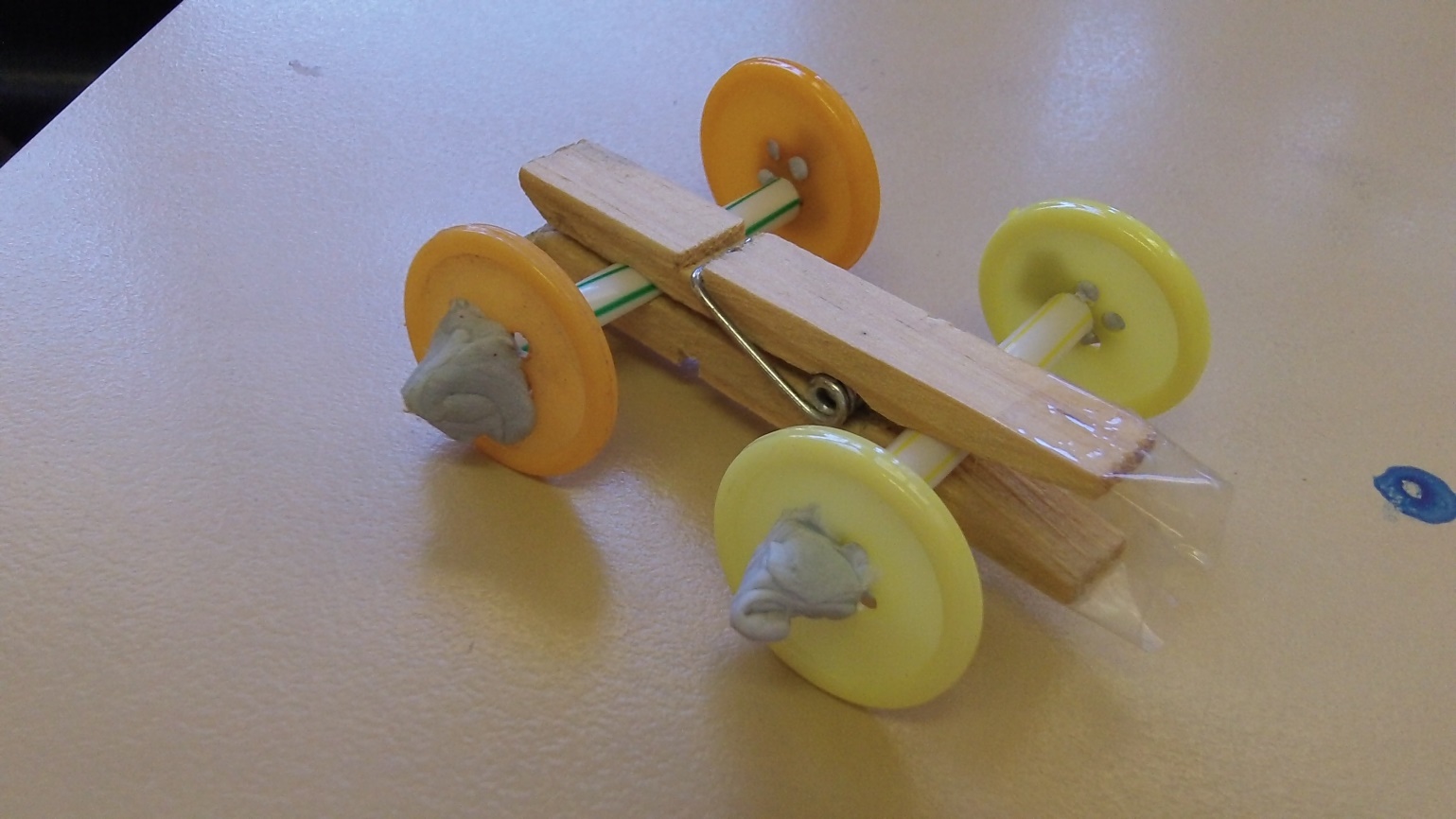 Aleric
Logan
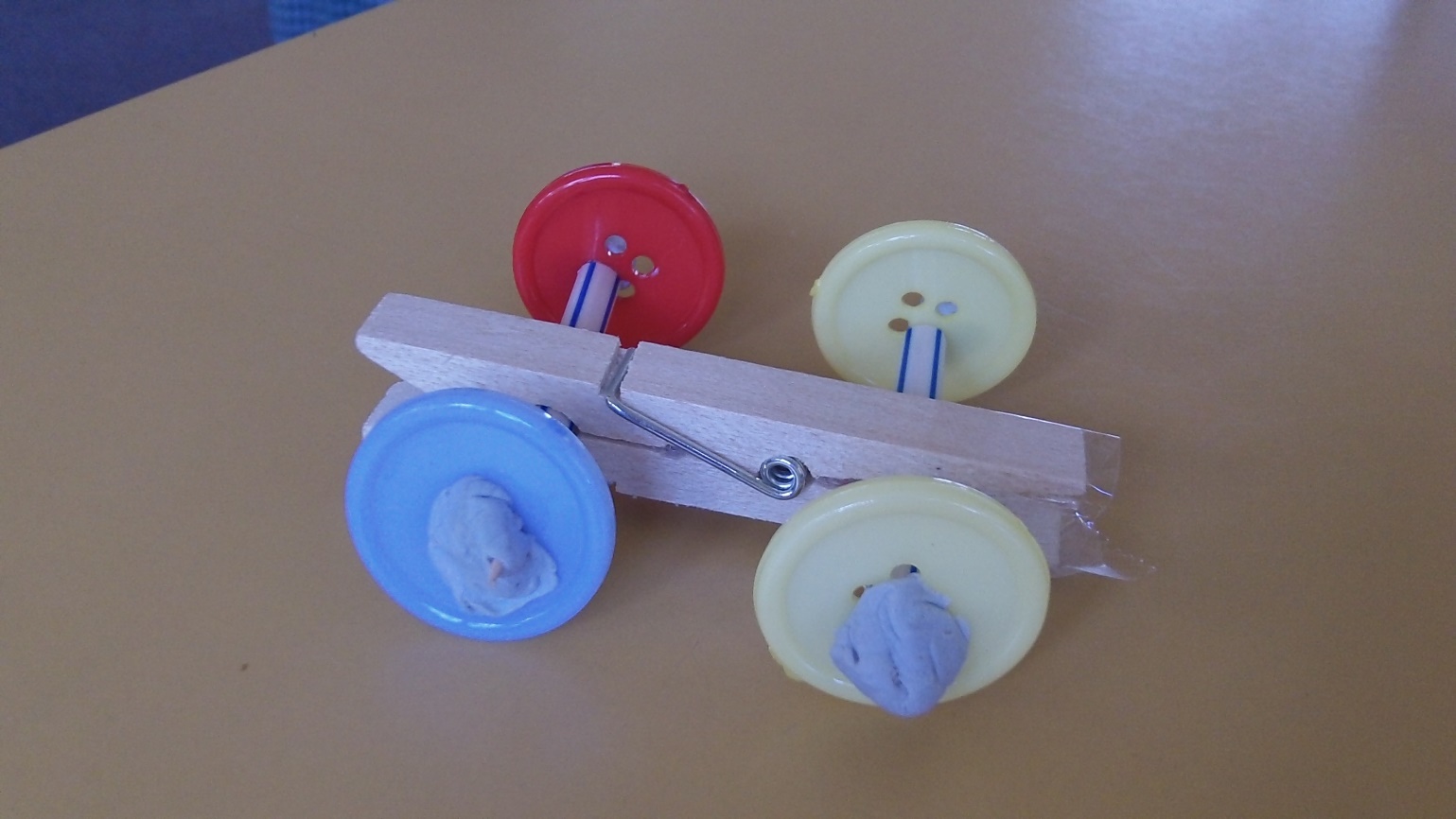 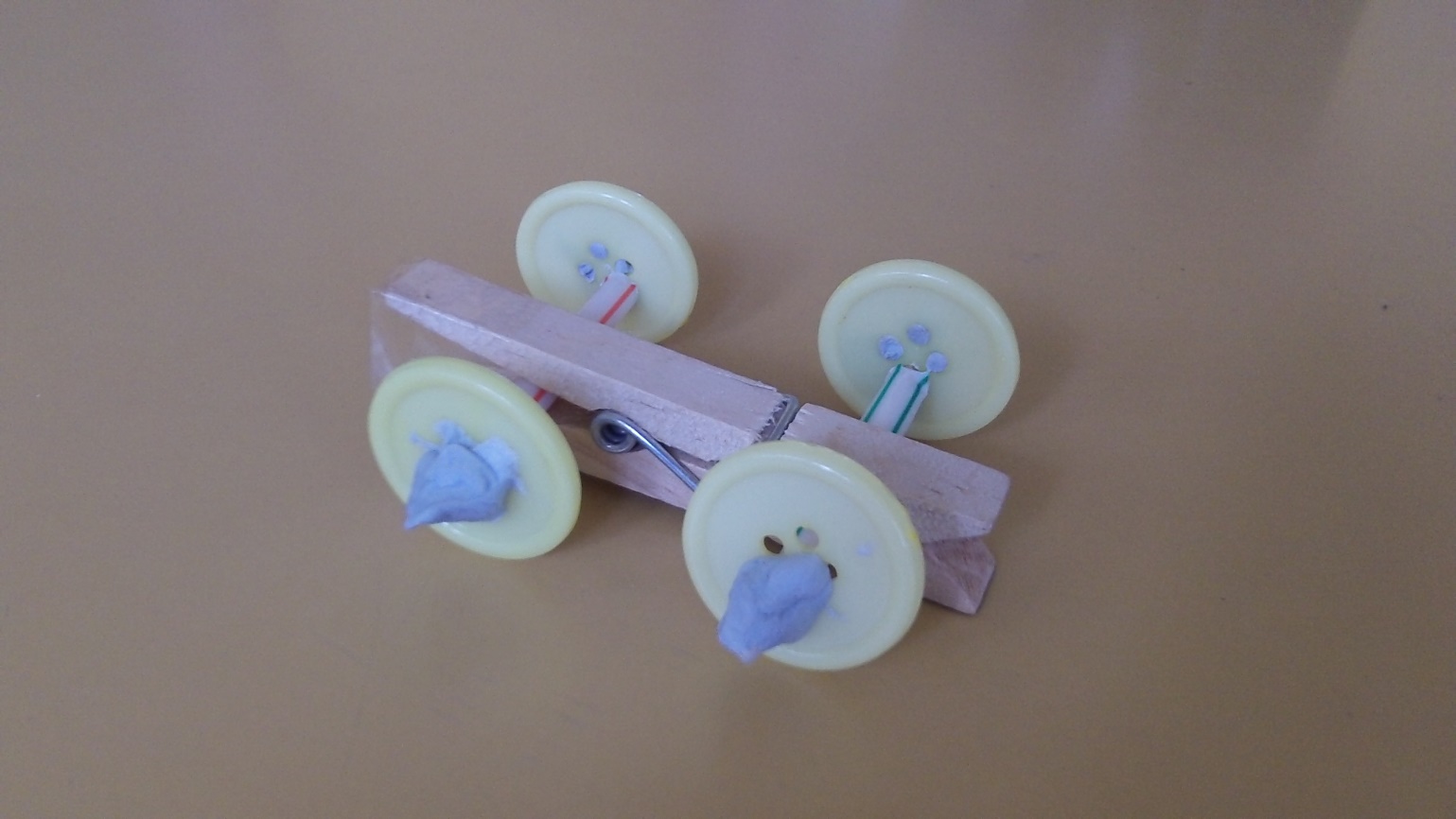 Tahlan
Kane
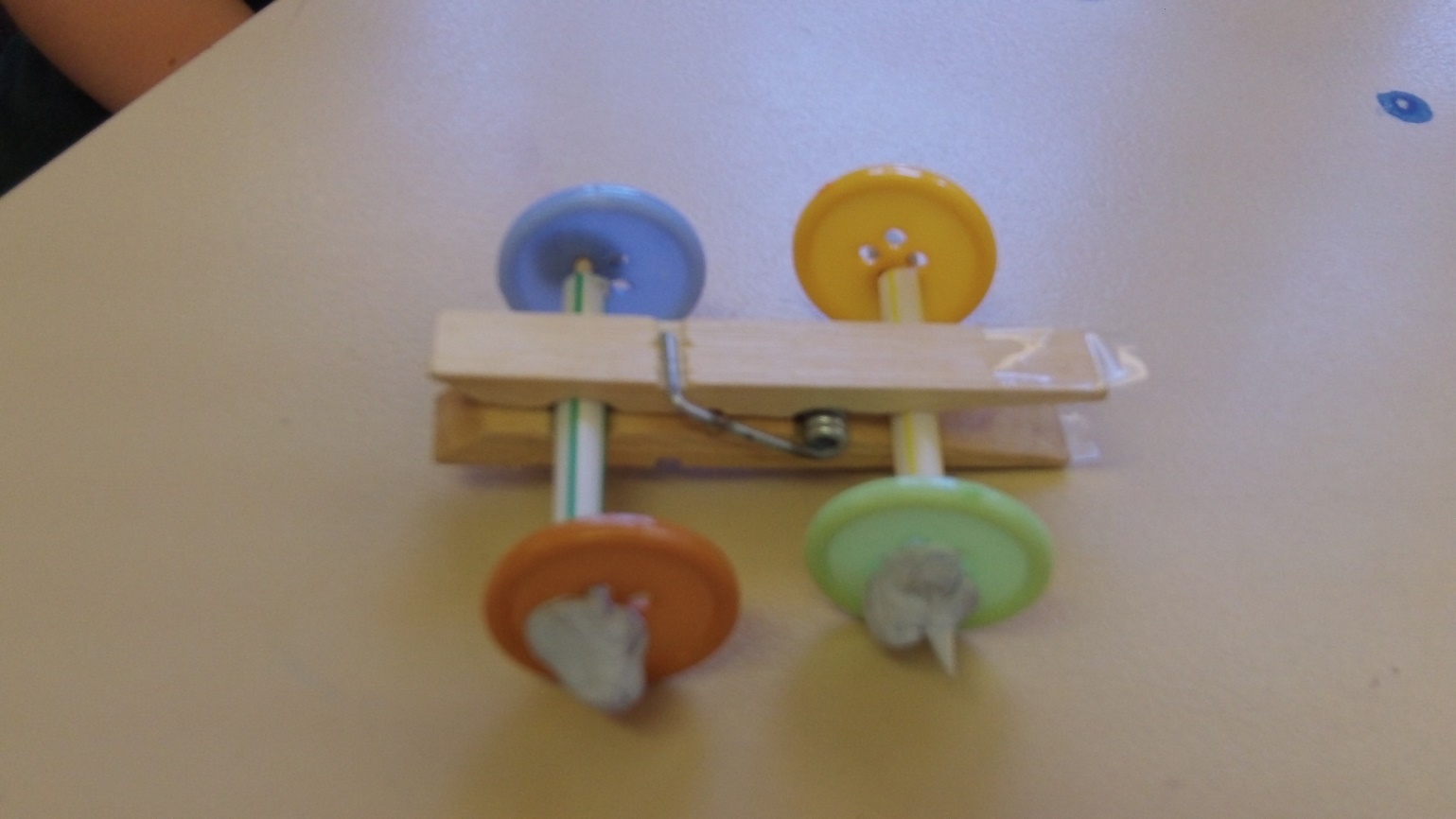 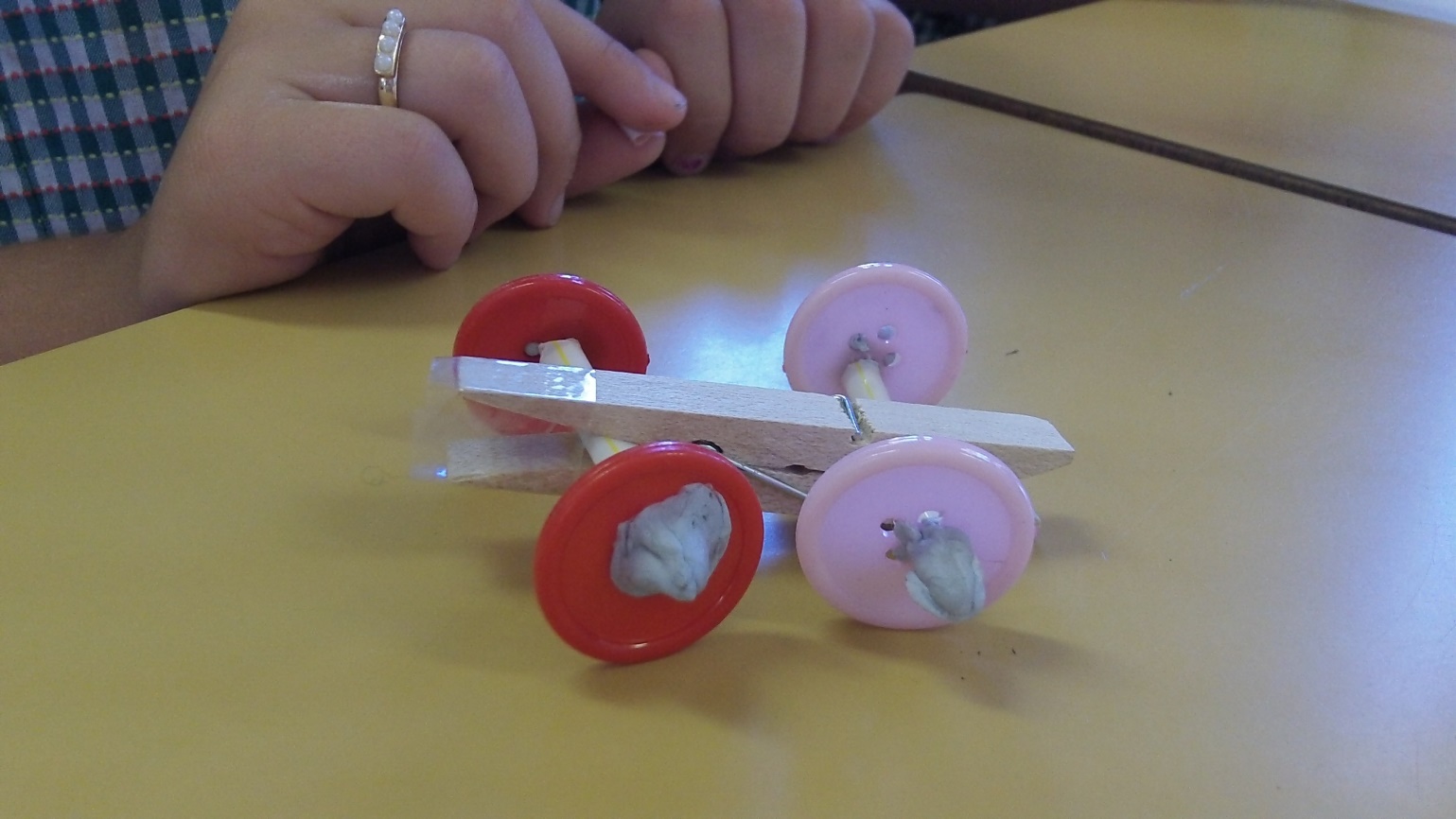 Max
Bailey
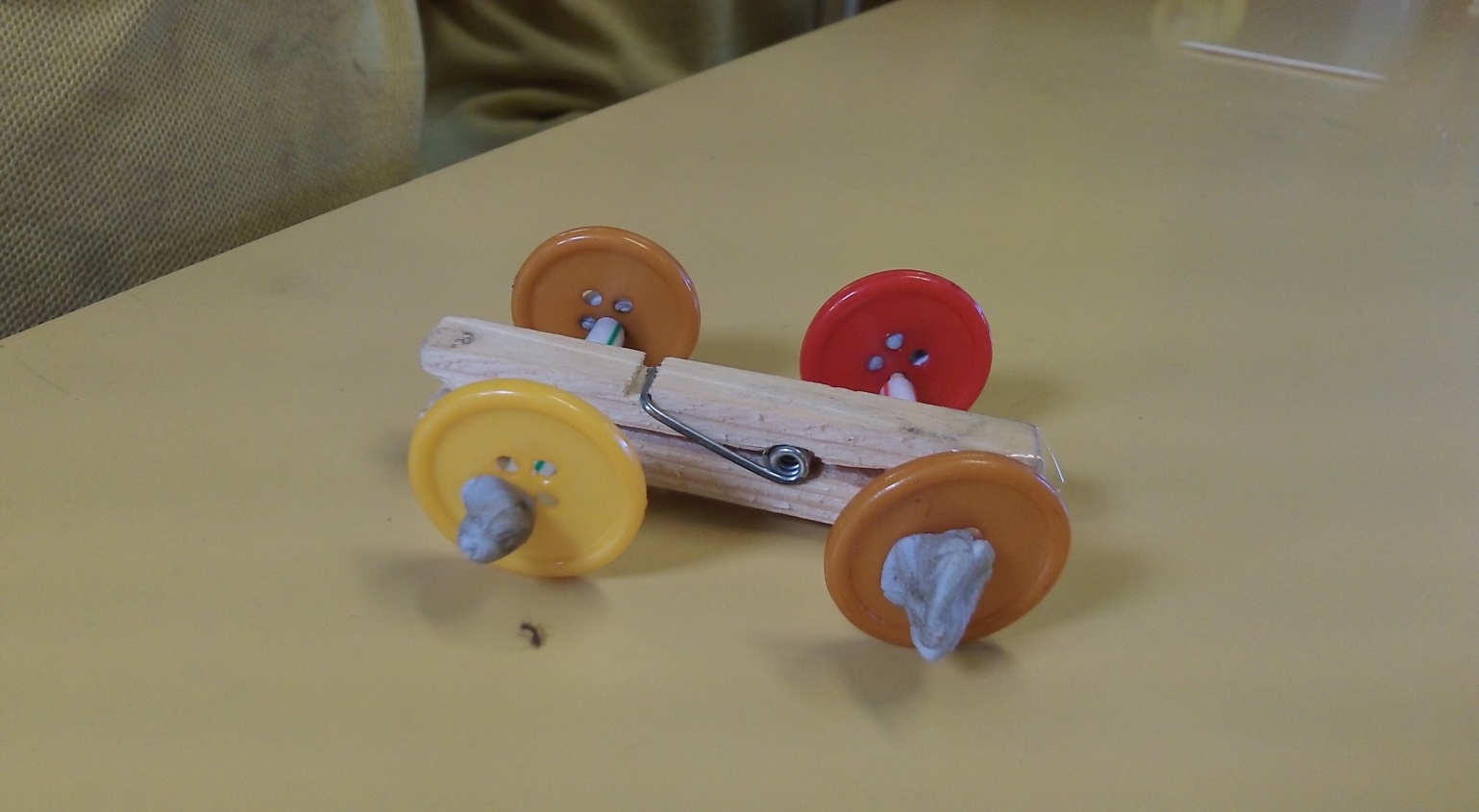 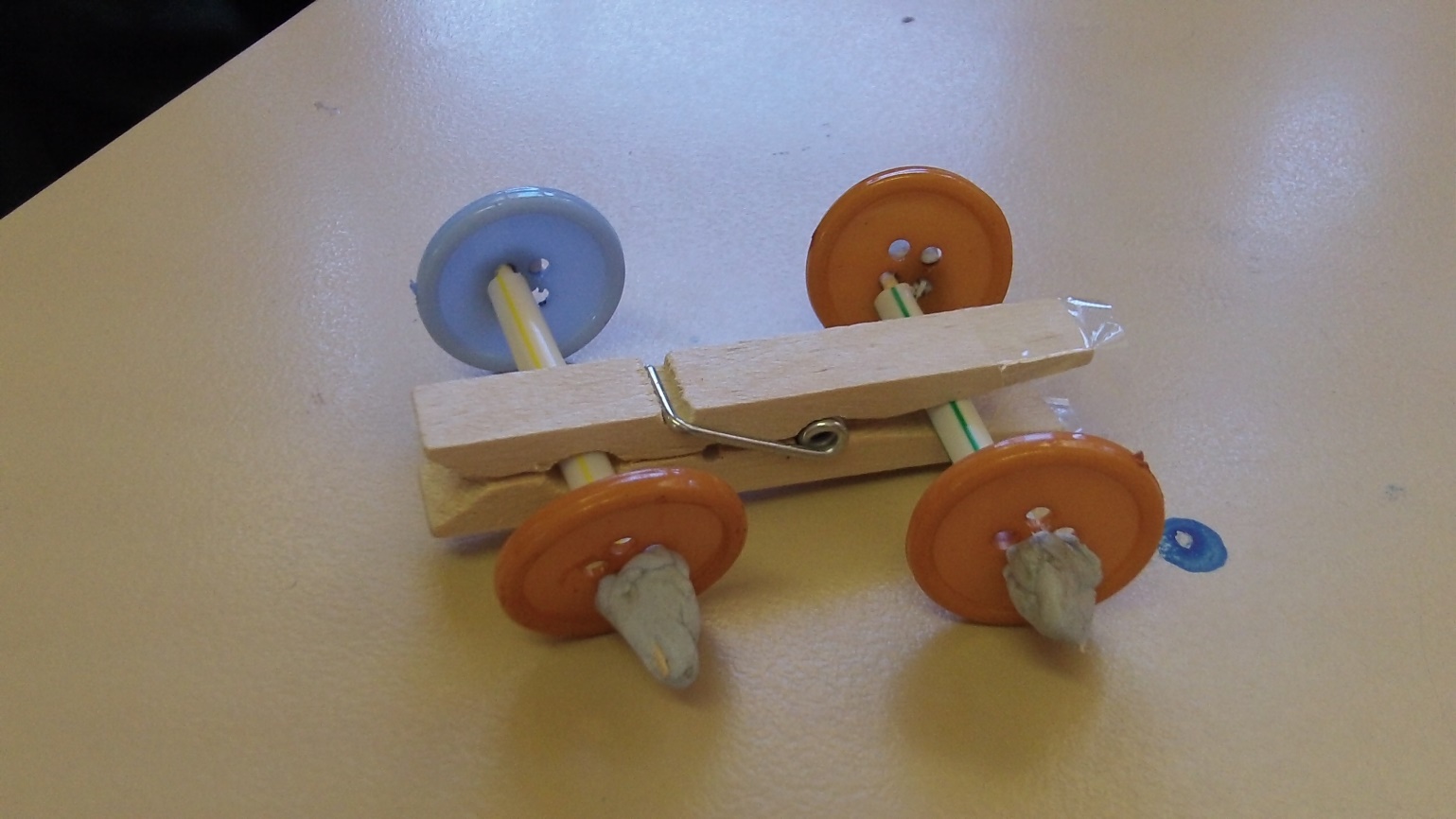 Kade
Liam
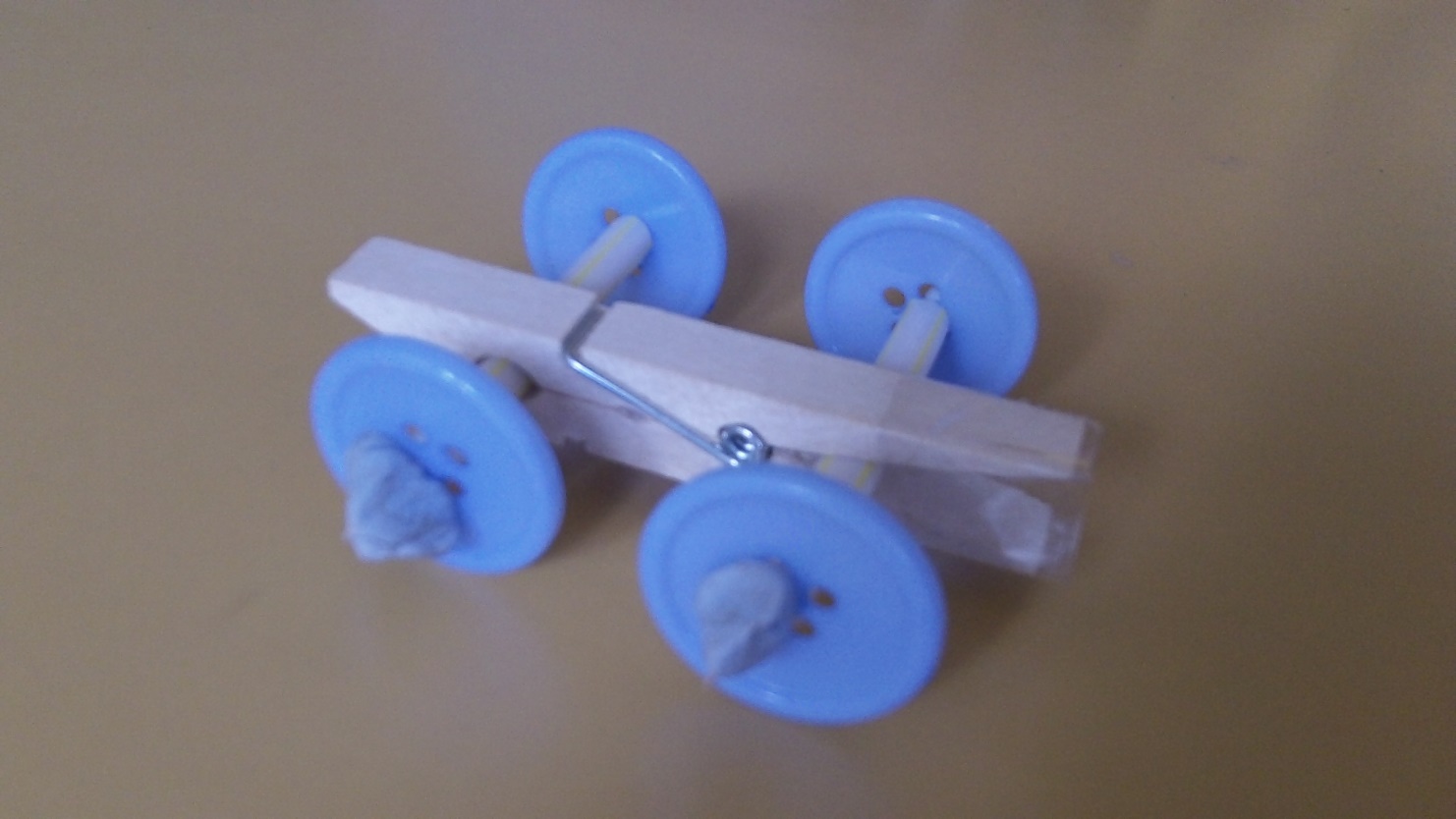 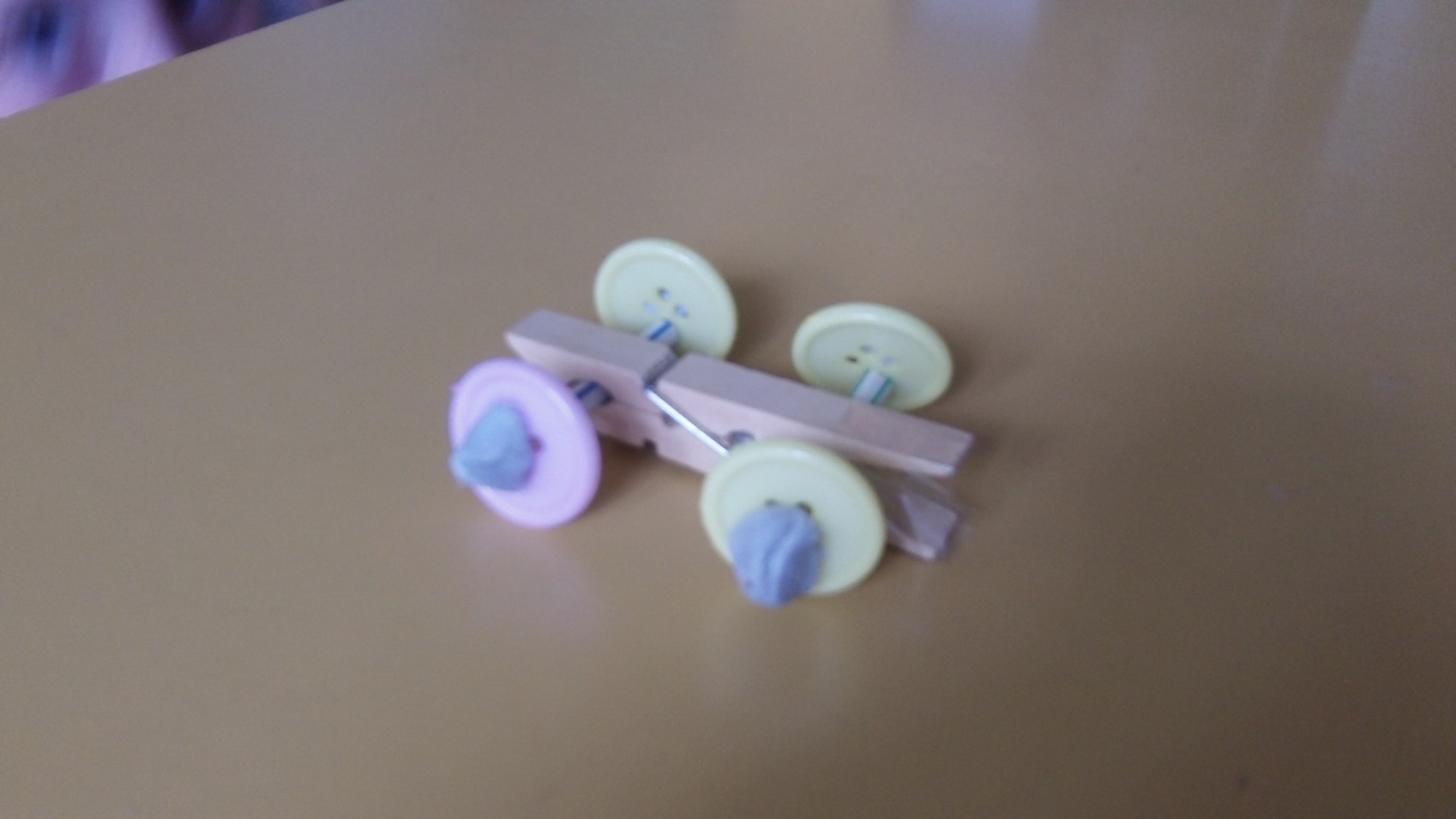 Lachlan
Justin
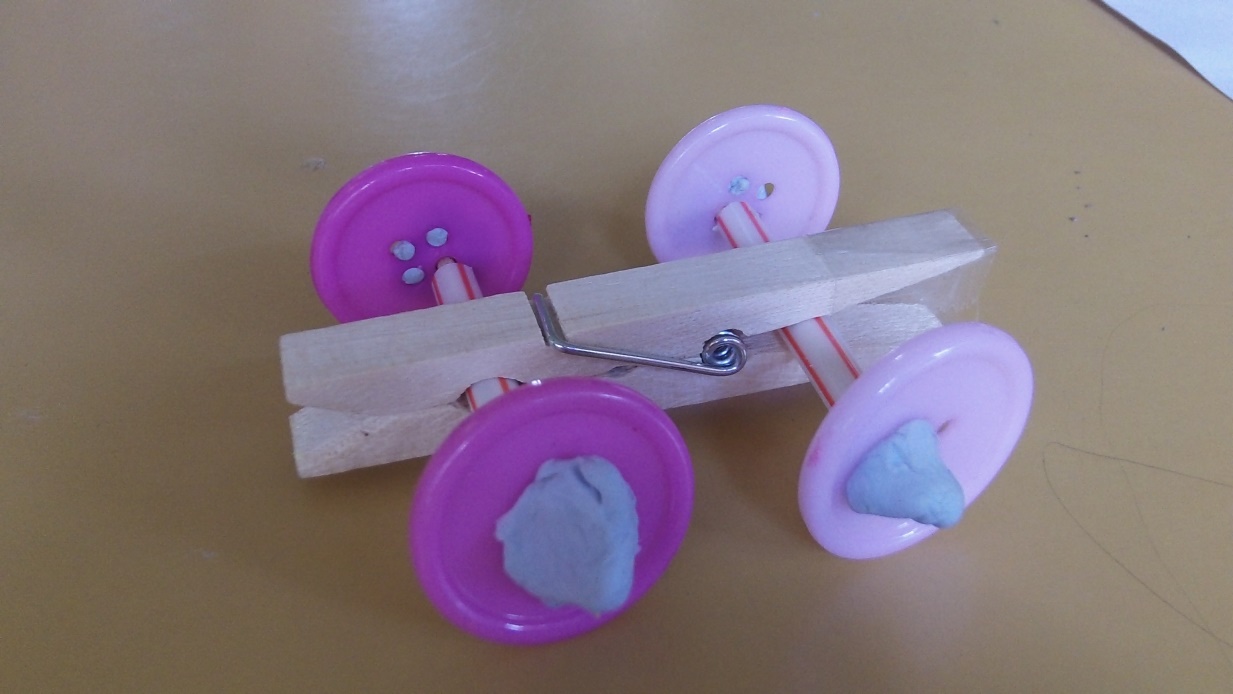 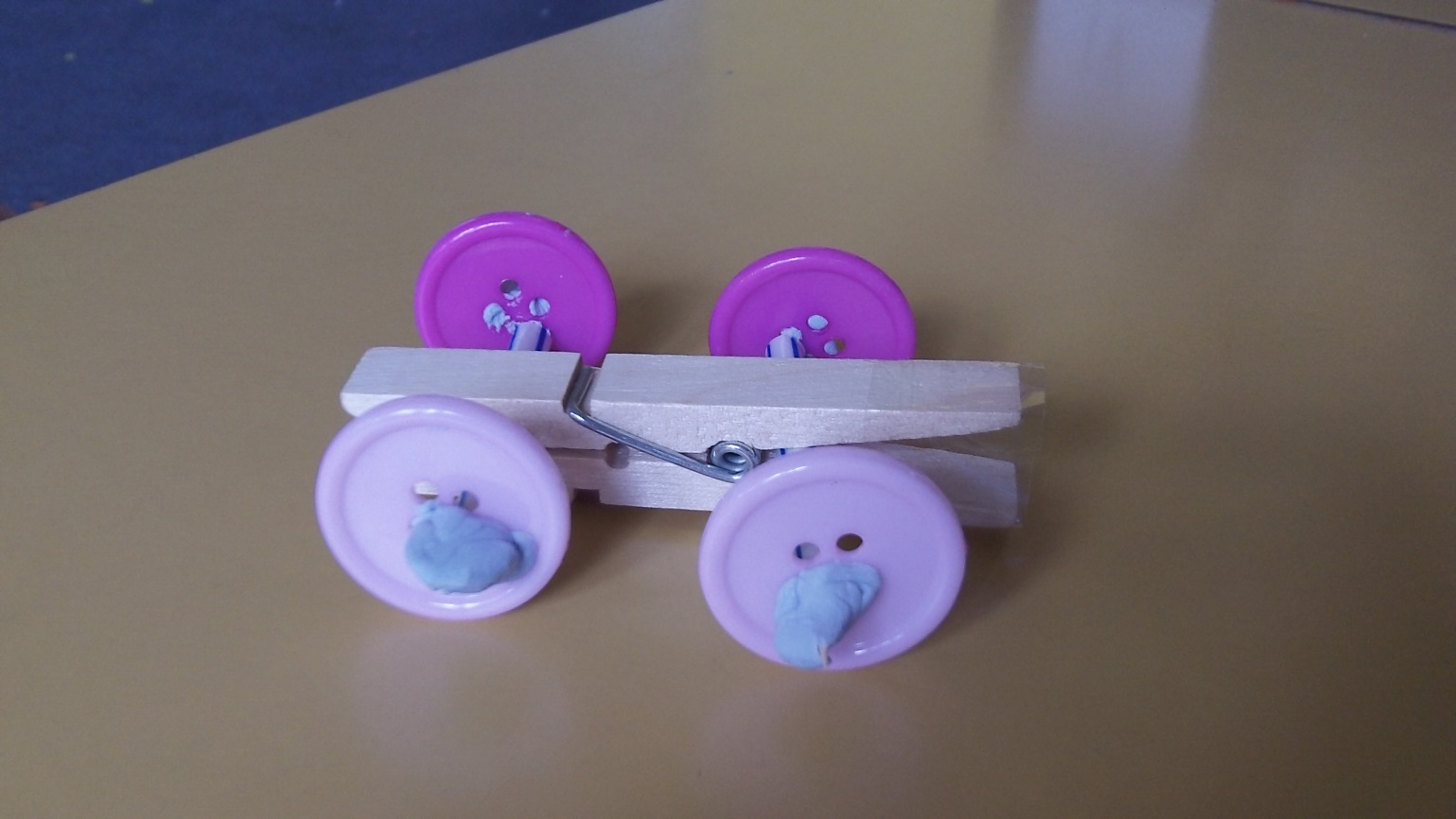 Hayley
Tahlia
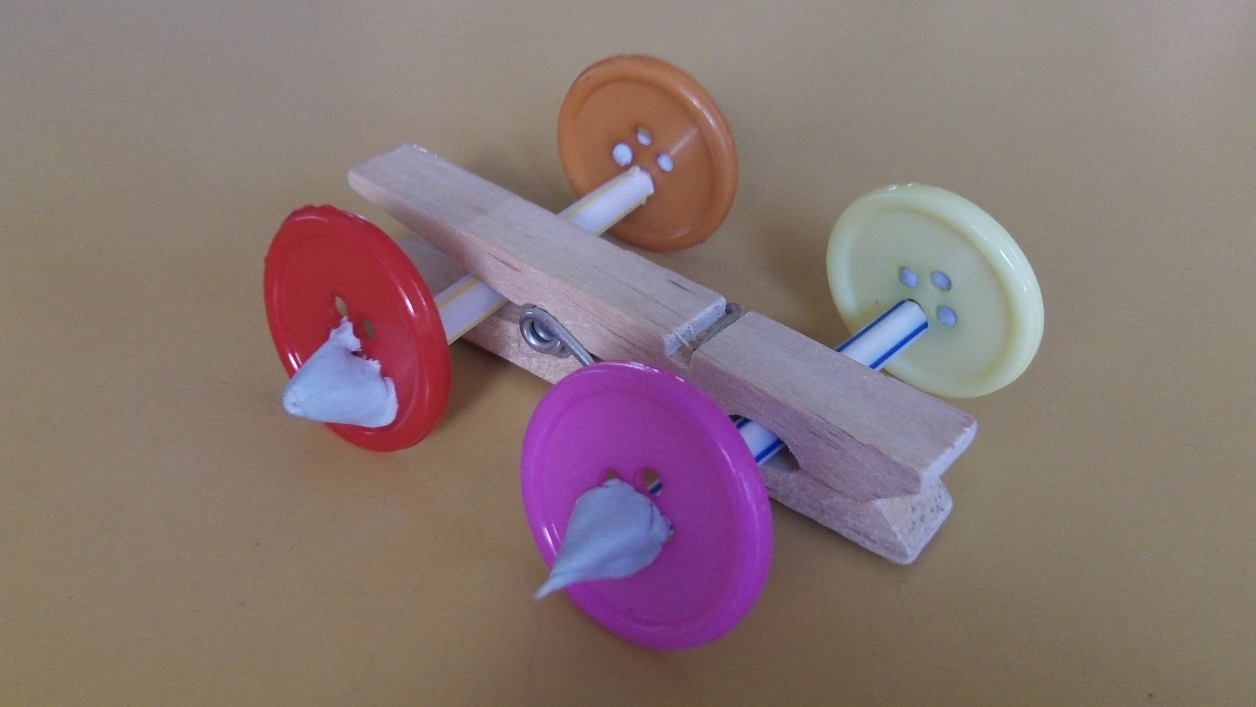 Amber
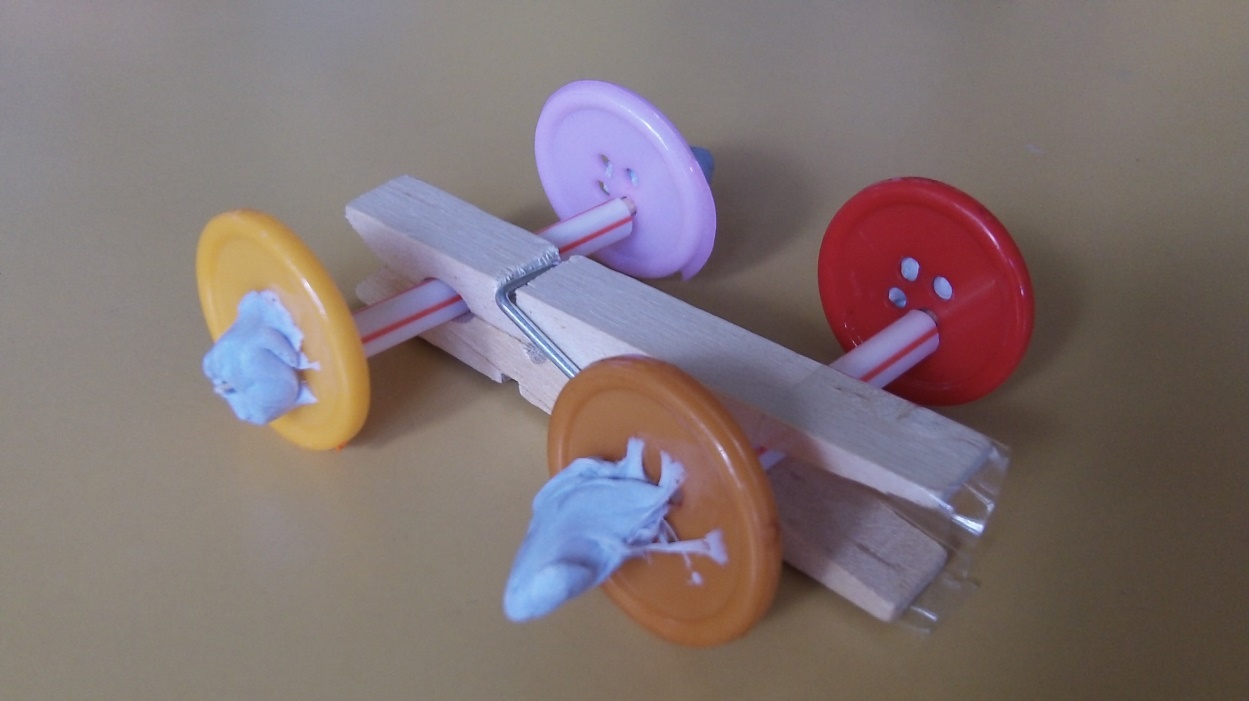 Isabella M.
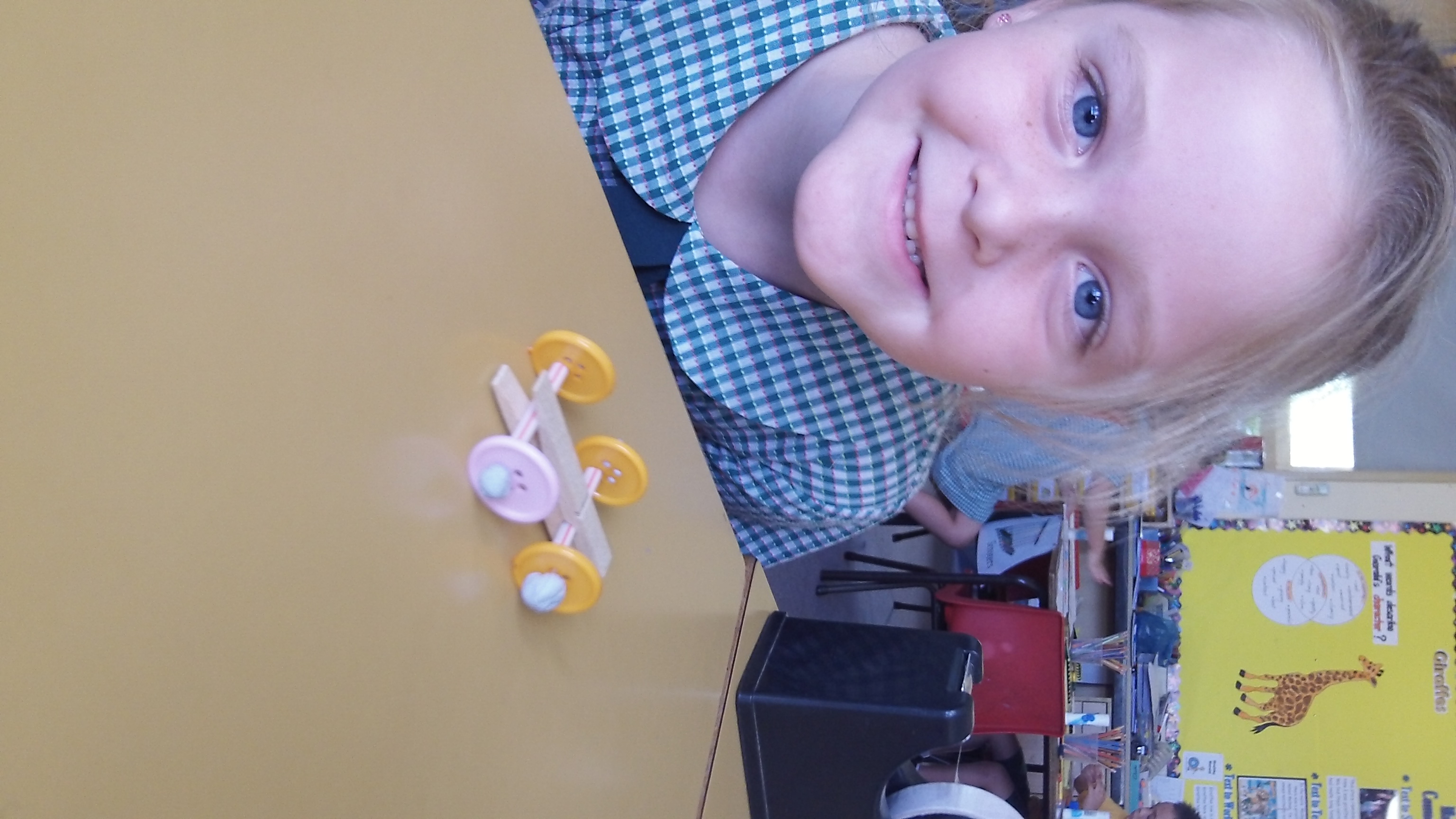 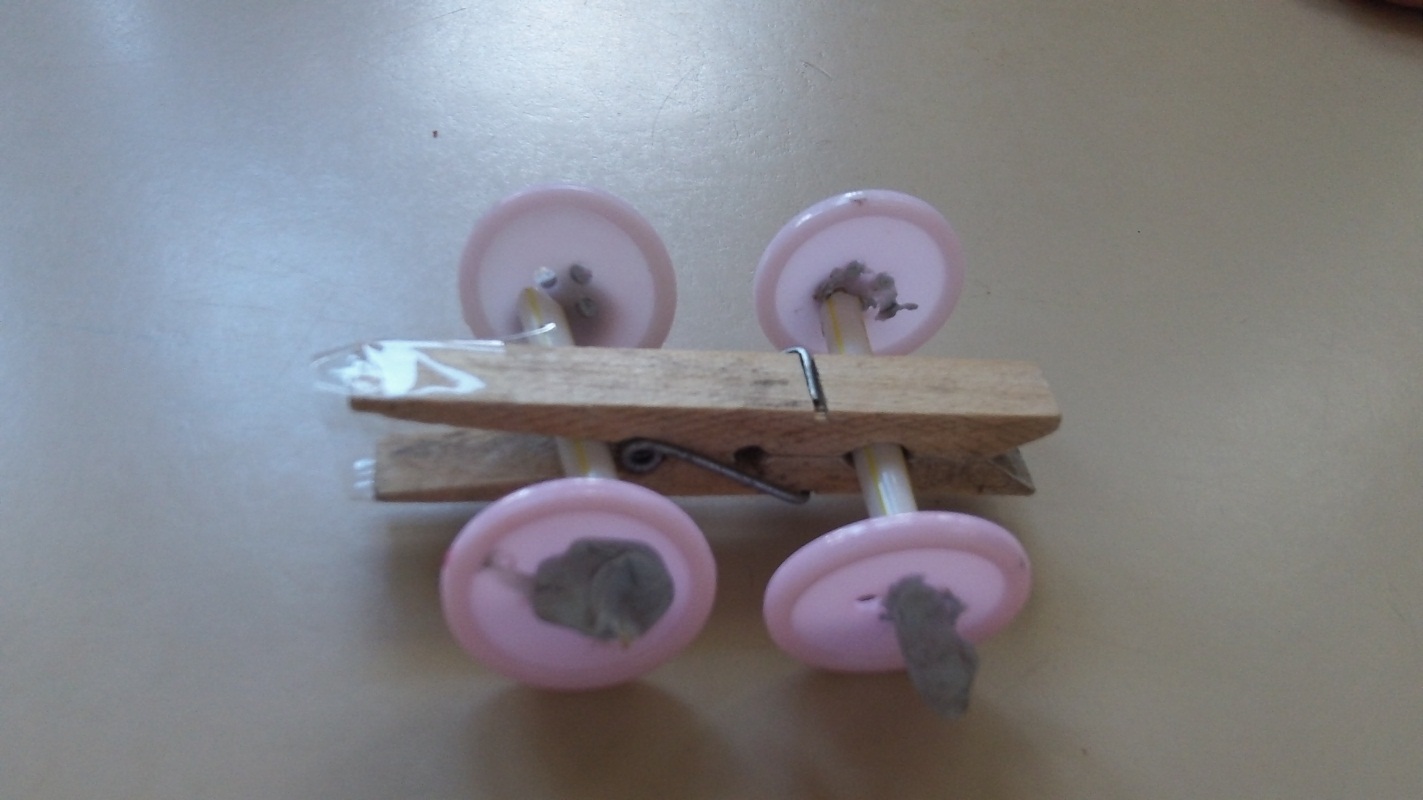 Kiaha
Isabella G.
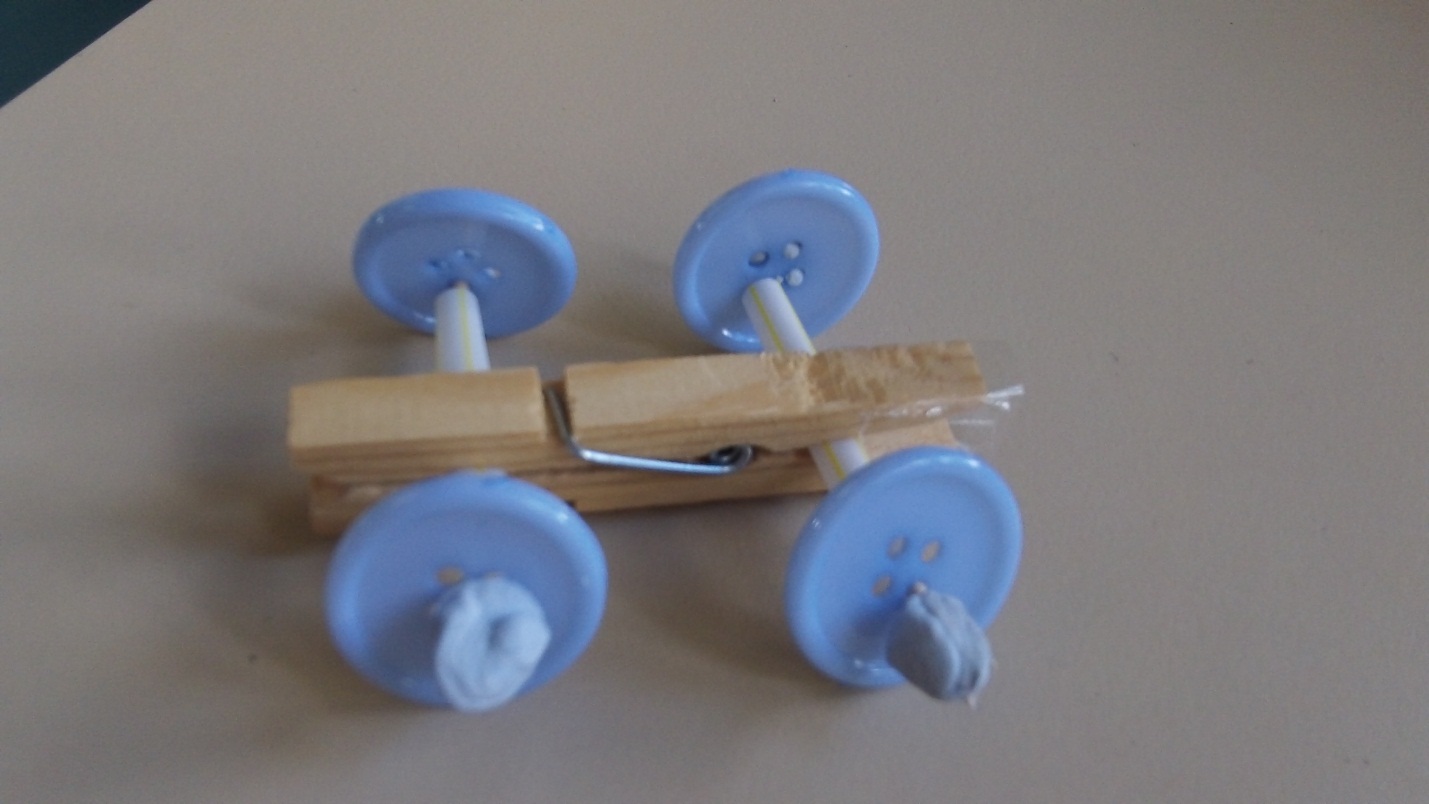 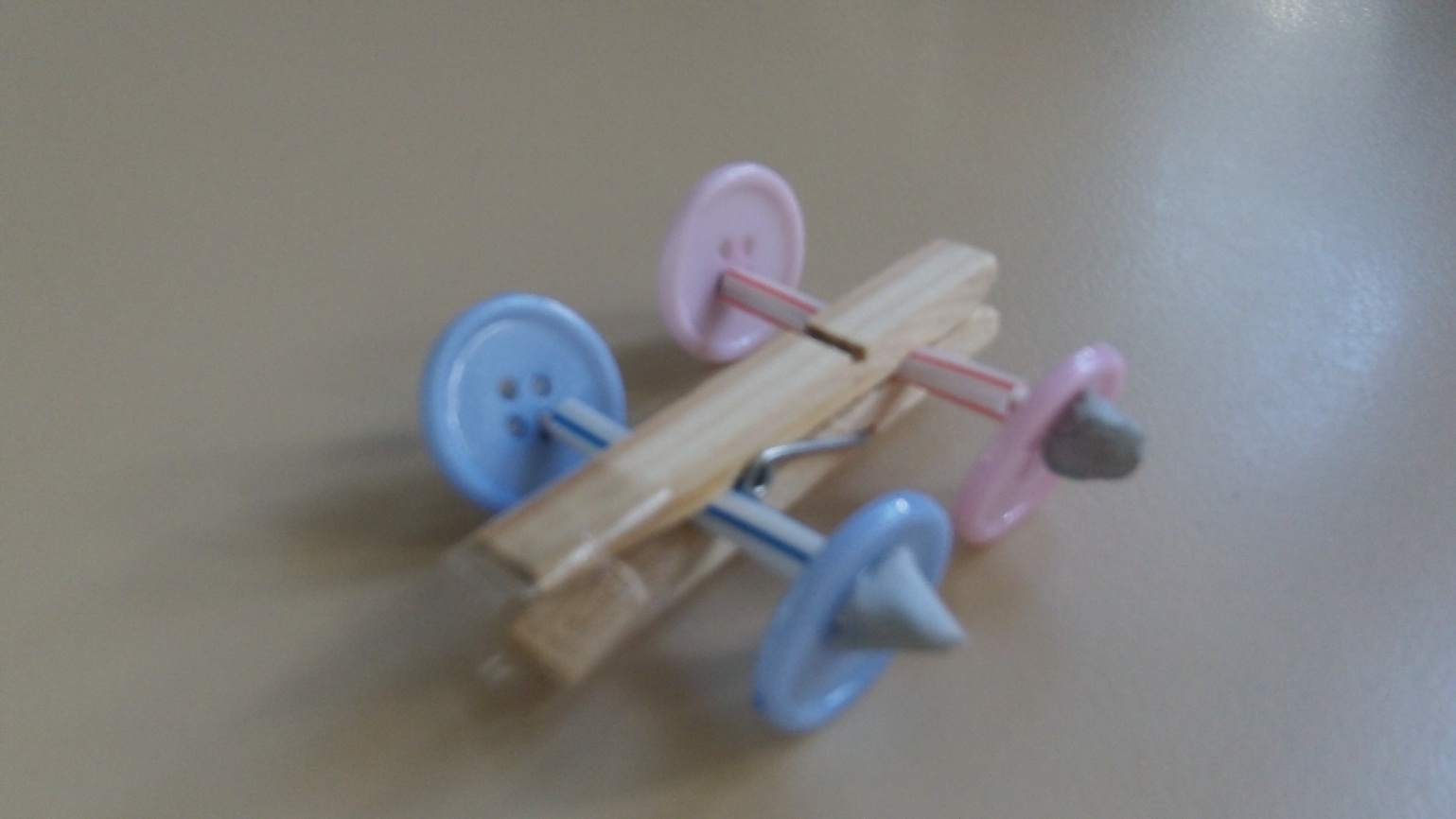 Sophie
Shelby
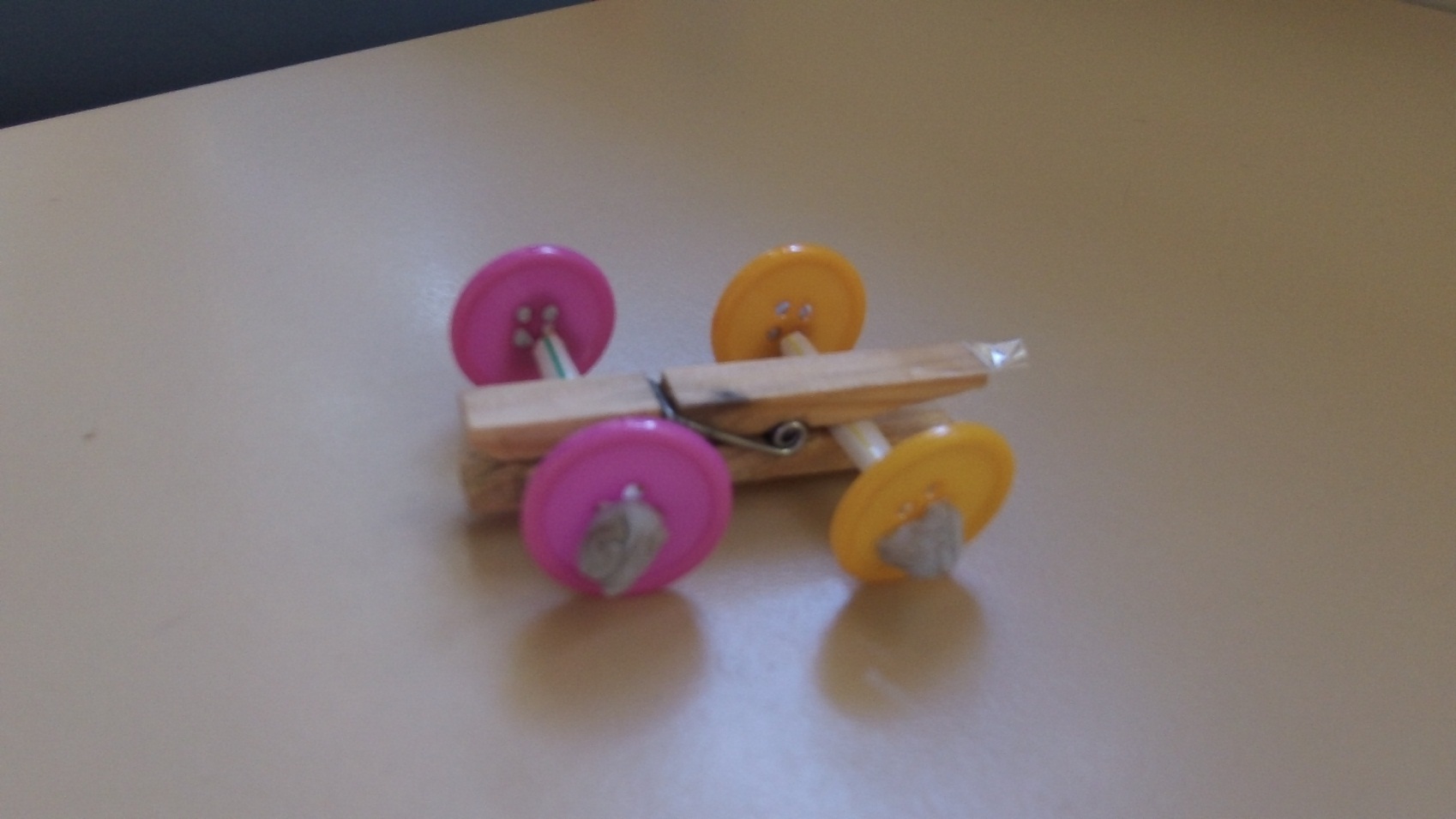 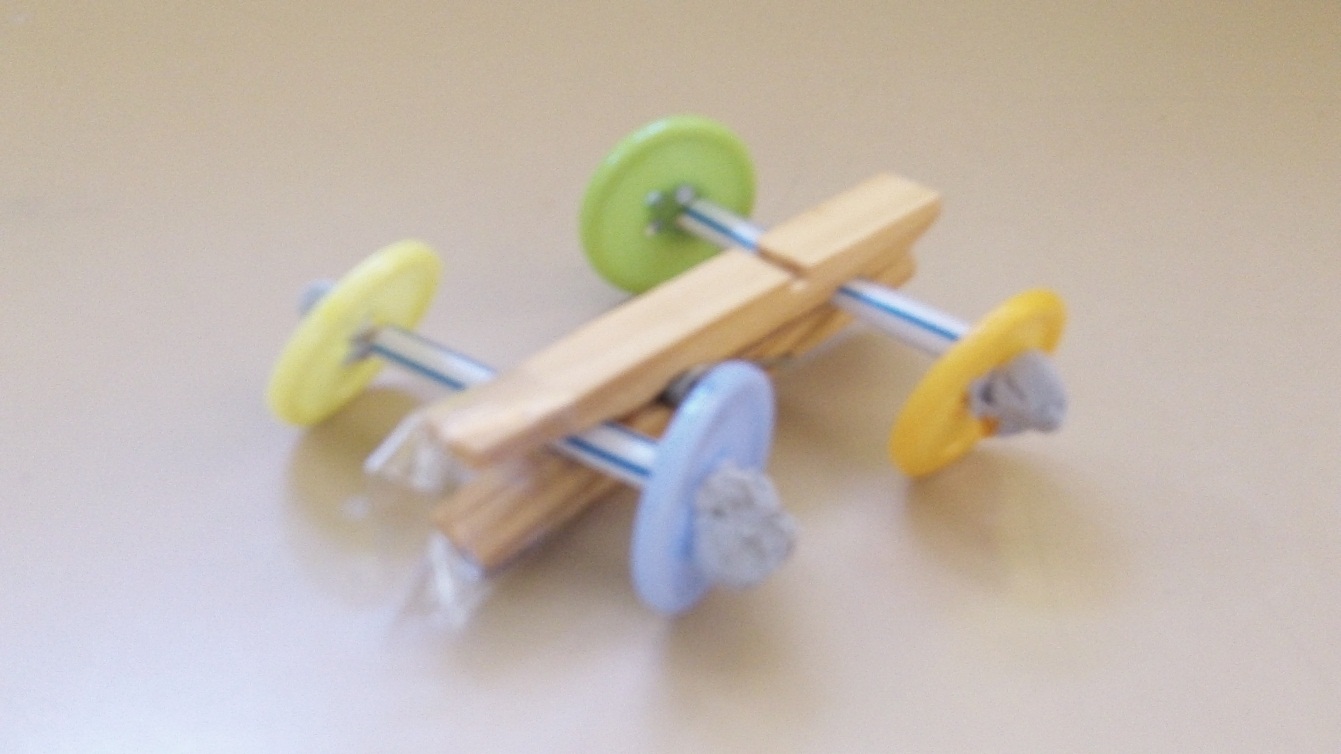 Gabrielle
Blake